On_Off 운영툴
메뉴구성 (최소)
머니관리
사이트관리
통계관리
게시판관리
게임관리
회원관리
총판관리
충전관리
날짜별 현황
게시판
카지노배팅내역
레벨별계좌설정
회원정보
총판정보
환전관리
고객센터
슬롯배팅내역
레벨별포인트설정
머니사용이력
템플릿관리
*배팅롤링 추가 환전 내역
메뉴구성(최종)
머니관리
사이트관리
통계관리
게시판관리
게임관리
회원관리
총판관리
충전관리
개별 IP차단관리
날짜별 현황
게시판
카지노배팅내역
회원정보
총판정보
정산보고서
환전관리
레벨별계좌설정
고객센터
슬롯배팅내역
로그인정보
도메인코드관리
머니사용이력
레벨별충전설정
템플릿관리
SMS인증내역
레벨별포인트설정
포인트전환이력
IP차단내역
이벤트충전설정
SMS입금이력
쪽지발송
사이트설정
쪽지발송내역
최소 메뉴 녹색과 연두색으로 표기
상황판 -2
2-2
2
2-1
LOGO
나가기
test
상황판 -1
1
회원 정보
일반회원(200)
대기회원(0)
정지회원(0)
탈퇴회원(0)
3
On-Off 운영툴
나가기
1
최소 메뉴 녹색과 연두색으로 표기
회원관리
회원정보
회원정보
일반회원(100)
대기회원(100)
정지회원(100)
탈퇴회원(100)
2
로그인정보
3-1
3-2
3-3
전체레벨 ▼
아이디/닉네임 ▼
검색입력
검색
3
SMS인증내역
4-6
4-7
4-5
4-4
4-3
4-2
4-1
4
추천인
가입정보
머니/포인트
정산정보
상태정보
관리
IP차단내역
No
총판라인
총판
추천인
아이디
닉네임
레벨
상태
핸드폰
머니
포인트
입금
출금
정산
가입일시
최종로그인
000-
000-0000
쪽지발송
3
ss
abc
babo
바보
1
사용중
100
100
100
100
100
20210101
20210202
4-8
로그
쪽지
4-9
4-10
000-
000-0000
쪽지발송내역
2
ss
abc
babo
바보
1
사용중
100
100
100
100
100
20210101
20210202
로그
쪽지
000-
000-0000
1
ss
abc
babo
바보
1
사용중
100
100
100
100
100
20210101
20210202
총판관리
로그
쪽지
50개 리스팅
게임관리
1
2
머니관리
사이트관리
통계관리
게시판관리
On-Off운영툴
나가기
회원관리
저장
닫기
회원상세정보
회원정보
회원정보
아이디/닉네임
비밀번호*
연락처*
추천가능여부
회원상태
회원레벨
추천코드
가입총판라인
추천인
일반회원(100)
대기회원(100)
정지회원(100)
탈퇴회원(100)
5
메모
babo
바보
메모현황
6-1
총판관리
6
로그인 내역 ▼
전체레벨 >
아이디/닉네임 >
검색입력
검색
머니관리
6-2
회원 접속 내역
접속 IP 목록
불가능 ▼
추천 0명  |  탈퇴 0명
추천인
가입정보
머니/포인트
정산정보
상태정보
번호
관리
사이트관리
가입일시
최근접속IP
최근접속일시
최근접속페이지
사용중 ▼
총판
추천인
아이디
닉네임
레벨
상태
핸드폰
머니
포인트
입금
출금
정산
가입일시
최종로그인
000-
000-0000
통계관리
1레벨 ▼
자동렙업   ON / OFF
1
ss
abc
babo
바보
1
사용중
100
100
100
100
100
20210101
20210202
로그
쪽지
1
000-
000-0000
랜덤코드생성
코드제거
게시판관리
1
ss
abc
babo
바보
1
사용중
100
100
100
100
100
20210101
20210202
로그
쪽지
2
Ss ▼
적용
000-
000-0000
1
ss
abc
babo
바보
1
사용중
100
100
100
100
100
20210101
20210202
로그
쪽지
적용
3
Ss ▼
IP
국가
접속일시
차단
계좌정보*
예금주
보유머니/변경
보유포인트
321321321
농협 ▼
아무개
환전암호
0
변경값
지급
차감
4
0
변경값
지급
차감
On-Off운영툴
나가기
최소 메뉴 녹색과 연두색으로 표기
회원관리
로그인정보
회원정보
1-2
1-3
1-1
1
전체 ▼
아이디/닉네임 ▼
검색입력
검색
로그인정보
3
2
SMS인증내역
번호
아이디
닉네임
상태
도메인
아이피
국가
로그인일시
관리
2-1
2-2
4
2
ab11
총판임
정상
On-Off.com
192.192.0.1
미국
20210101  12:32:32
로그인로그
IP차단
IP차단내역
1
ab11
총판임
정상
On-Off.com
192.192.0.1
미국
20210101  12:32:32
로그인로그
IP차단
쪽지발송
▲아이디 클릭시 회원상세정보 팝업 호출
쪽지발송내역
총판관리
게임관리
머니관리
사이트관리
통계관리
게시판관리
On-Off운영툴
나가기
최소 메뉴 녹색과 연두색으로 표기
회원관리
회원정보
로그인정보
1
3
SMS인증내역
4
IP차단내역
쪽지발송
쪽지발송내역
총판관리
게임관리
머니관리
사이트관리
통계관리
게시판관리
On-Off운영툴
나가기
최소 메뉴 녹색과 연두색으로 표기
회원관리
회원정보
1-1
로그인정보
3
SMS인증내역
4
1-2
해제
IP차단내역
쪽지발송
쪽지발송내역
총판관리
게임관리
머니관리
사이트관리
통계관리
게시판관리
On-Off운영툴
나가기
최소 메뉴 녹색과 연두색으로 표기
회원관리
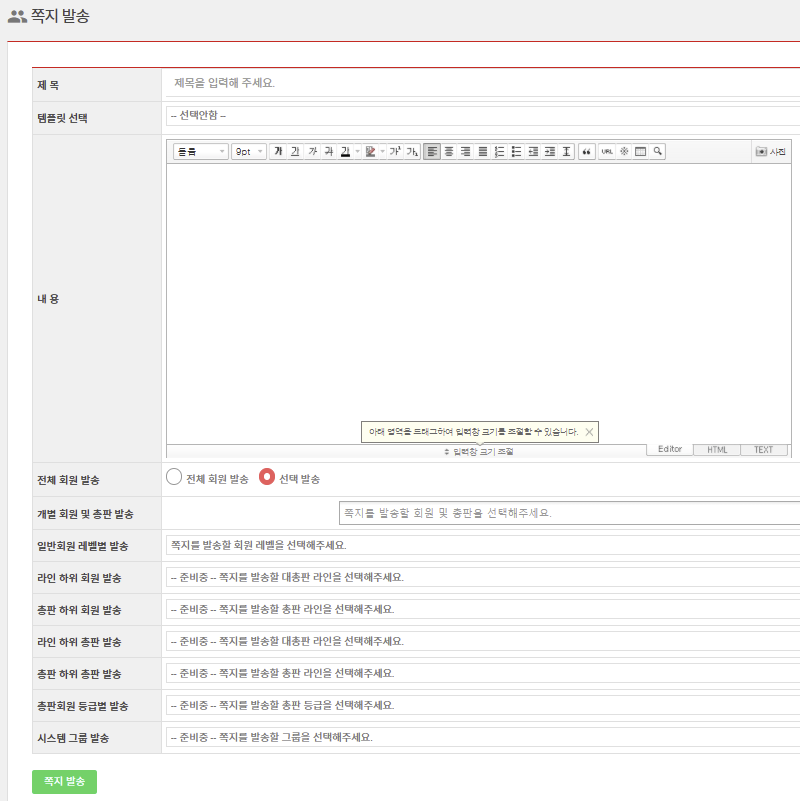 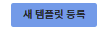 1-1
회원정보
로그인정보
3
SMS인증내역
4
IP차단내역
쪽지발송
쪽지발송내역
[템플릿 작성 화면]
1-2
총판관리
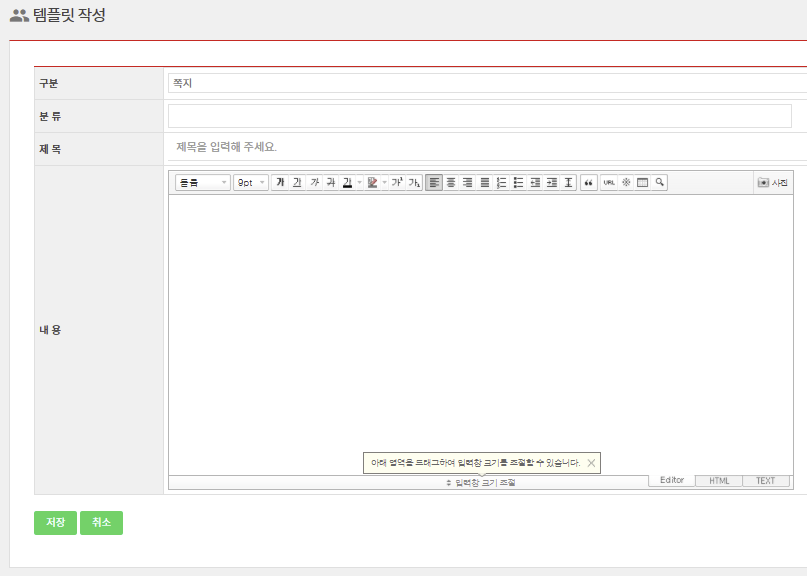 게임관리
머니관리
사이트관리
통계관리
게시판관리
1-3
On-Off운영툴
나가기
최소 메뉴 녹색과 연두색으로 표기
회원관리
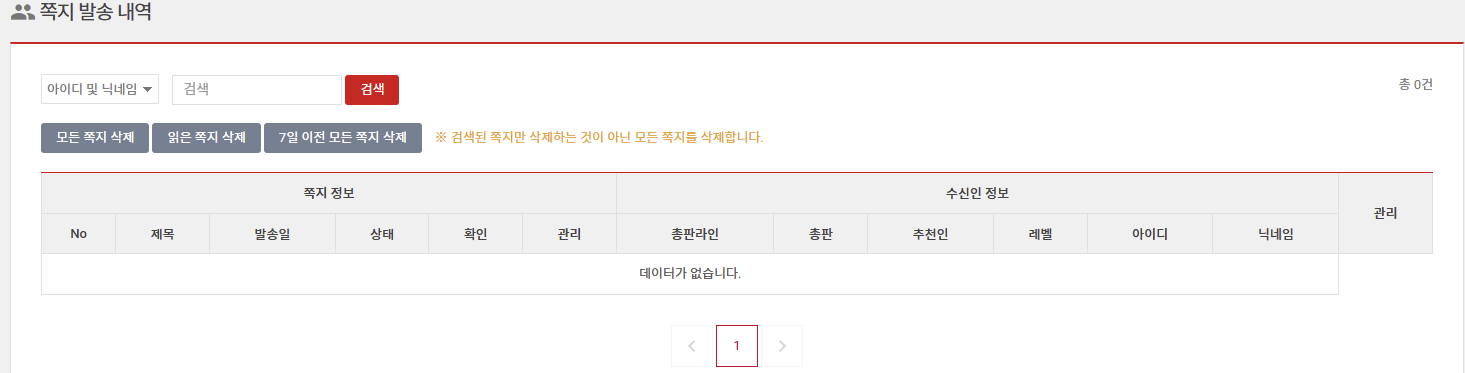 회원정보
로그인정보
3
SMS인증내역
4
IP차단내역
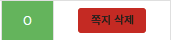 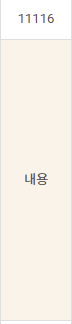 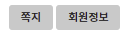 1-1
1-2
1-3
1-4
쪽지발송
쪽지발송내역
작성된 내용 표시
총판관리
게임관리
머니관리
사이트관리
통계관리
게시판관리
On-Off운영툴
나가기
1
최소 메뉴 녹색과 연두색으로 표기
회원관리
총판정보
총판관리
일반총판(100)
대기총판(100)
정지총판(100)
탈퇴총판(100)
2
3-1
3-2
총판정보
3-3
전체 ▼
아이디/닉네임 ▼
검색입력
검색
3
도메인 코드관리
4-5
4-3
4-4
4-2
4-1
4
가입정보
회원수
상태정보
정산정보
관리
게임관리
아이디
닉네임
총판유형
소속
정상
정지
탈퇴
최종로그인
가입일시
상태
총입금
총출금
총정산
총보유머니
총포인트
머니관리
20210101
20210202
사용중
ab11
ab11
대총판
mam
100
1
1
100
100
100
10000
10000
4-6
수정
쪽지
사이트관리
20210101
20210202
사용중
ab11
ab11
대총판
mam
100
1
1
100
100
100
10000
10000
수정
쪽지
20210101
20210202
사용중
ab11
ab11
대총판
mam
100
1
1
100
100
100
10000
10000
수정
쪽지
통계관리
▲아이디 클릭시 총판회원상세정보 팝업 호출
게시판관리
1
2
50개 리스팅
On-Off운영툴
나가기
저장
닫기
총판 회원 상세정보
회원관리
회원정보
아이디/닉네임
비밀번호*
연락처*
추천가능여부
회원상태
추천코드
가입총판라인
추천인
소속
회원정보
일반회원(100)
대기회원(100)
정지회원(100)
탈퇴회원(100)
babo
바보
메모현황
7
메모
7-1
총판관리
번호
메모내용
일자
삭제
전체레벨 >
아이디/닉네임 >
검색입력
검색
머니관리
8
하부회원 종합내역
불가능 ▼
추천 0명  |  탈퇴 0명
추천인
가입정보
머니/포인트
정산정보
상태정보
번호
관리
사이트관리
사용중 ▼
총판
추천인
아이디
닉네임
레벨
상태
핸드폰
머니
포인트
입금
출금
정산
가입일시
최종로그인
000-
000-0000
랜덤코드생성
코드제거
통계관리
1
1
ss
abc
babo
바보
1
사용중
100
100
100
100
100
20210101
20210202
로그
쪽지
Ss ▼
적용
하부회원 충/환전 내역
9
2
000-
000-0000
게시판관리
1
ss
abc
babo
바보
1
사용중
100
100
100
100
100
20210101
20210202
로그
쪽지
적용
Ss ▼
3
000-
000-0000
1
ss
abc
babo
바보
1
사용중
100
100
100
100
100
20210101
20210202
로그
쪽지
적용
Ss ▼
4
계좌정보*
예금주
보유머니/변경
보유포인트
농협 ▼
321321321
하부회원 리스트
10
환전암호
아무개
10-1
차감
0
변경값
지급
5
지급
차감
0
변경값
6
5.00
5.00
0.00
0.00
10.00
10.00
적용
On-Off운영툴
나가기
1
최소 메뉴 녹색과 연두색으로 표기
회원관리
총판관리> 도메인코드관리
총판관리
총판정보
*도메인은 반드시 소문자로 입력바랍니다.
1
도메인 코드관리
도메인을 입력해 주세요.
아이디를 입력해주세요
게임관리
등록
1-1
머니관리
사이트관리
2
삭제
통계관리
3
삭제
게시판관리
삭제
1
ㅇ 슬롯
통합 전체

ㅇ 카지노 
1 에볼루션
2 빅 게이밍 
5 아시아 게이밍 
6 드림 게이밍 
9 섹시 게이밍 
10 프라그마틱 플레이 
12 플레이테크
On-Off운영툴
최소 메뉴 녹색과 연두색으로 표기
회원관리
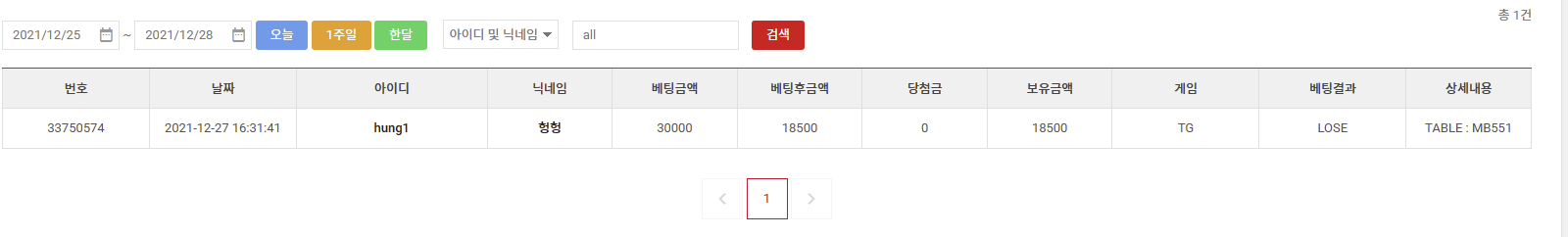 총판관리
게임관리
카지노배팅내역
배팅내역
ㅇ 카지노 
1 에볼루션
2 빅 게이밍 
5 아시아 게이밍 
6 드림 게이밍 
9 섹시 게이밍 
10 프라그마틱 플레이 
12 플레이테크
머니관리
사이트관리
통계관리
게시판관리
ㅇ 슬롯
통합 전체

ㅇ 카지노 
1 에볼루션
2 빅 게이밍 
5 아시아 게이밍 
6 드림 게이밍 
9 섹시 게이밍 
10 프라그마틱 플레이 
12 플레이테크
On-Off운영툴
최소 메뉴 녹색과 연두색으로 표기
회원관리
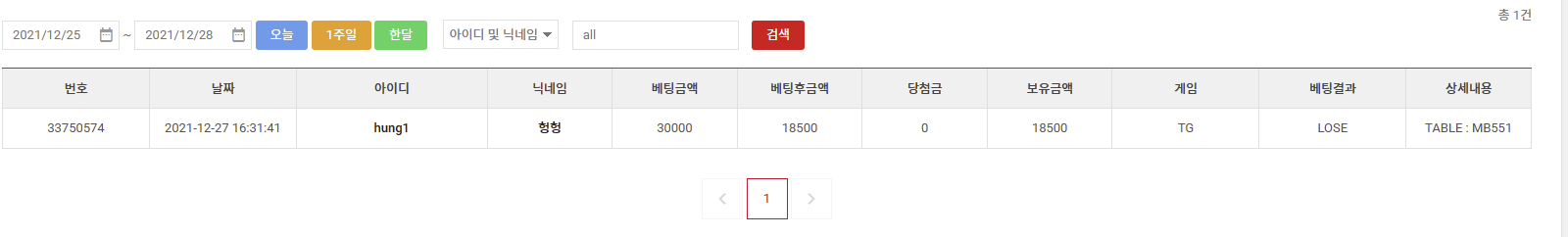 총판관리
게임관리
배팅내역
슬롯배팅내역
ㅇ 슬롯
게임제공사명
머니관리
사이트관리
통계관리
게시판관리
On-Off운영툴
나가기
최소 메뉴 녹색과 연두색으로 표기
회원관리
1-1
1-2
1-3
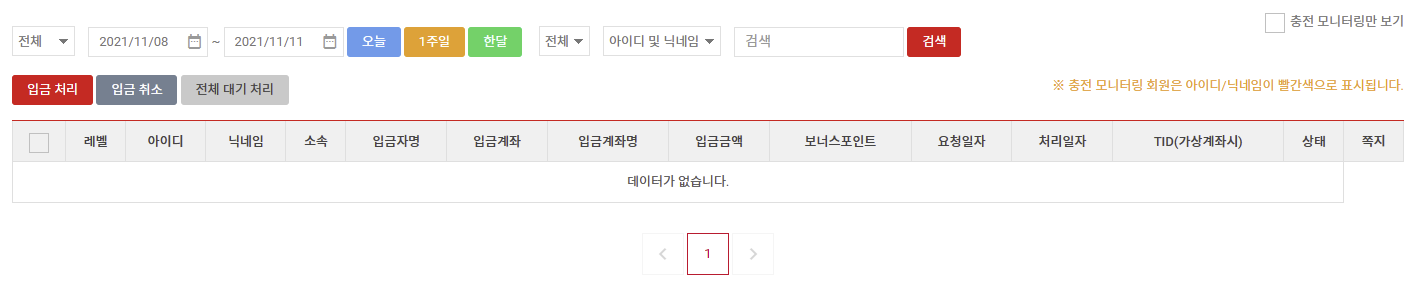 총판관리
1
게임관리
1-4
머니관리
1-6
쪽지
1-5
충전관리
▲아이디 클릭시 회원상세정보 팝업 호출
환전관리
머니사용이력
포인트전환이력
SMS입금이력
사이트관리
통계관리
게시판관리
On-Off운영툴
나가기
최소 메뉴 녹색과 연두색으로 표기
회원관리
⊙ 환전관리
1-1
1-2
1-3
총판관리
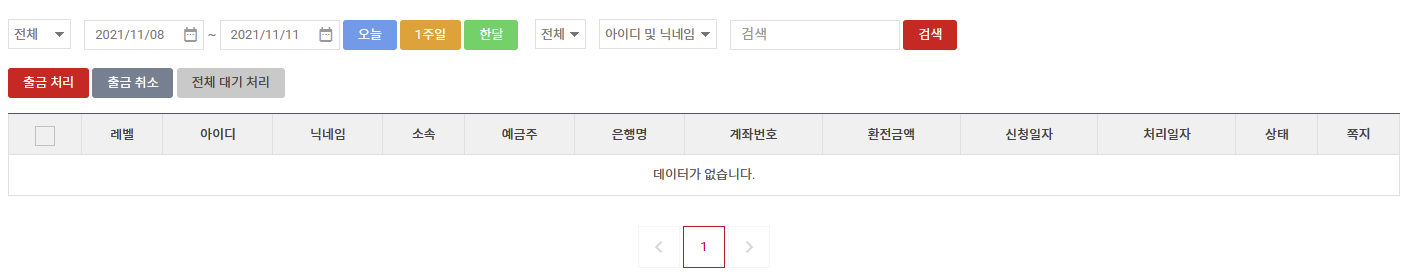 1
게임관리
1-4
머니관리
1-5
1-6
쪽지
충전관리
2
1
환전관리
2
3
머니사용이력
포인트전환이력
SMS입금이력
사이트관리
통계관리
[표-1, 마지막 충전금액 1,000,000원 일 때]  *소수점 첫째자리 반올림
게시판관리
On-Off운영툴
나가기
최소 메뉴 녹색과 연두색으로 표기
회원관리
1
1-1
1-2
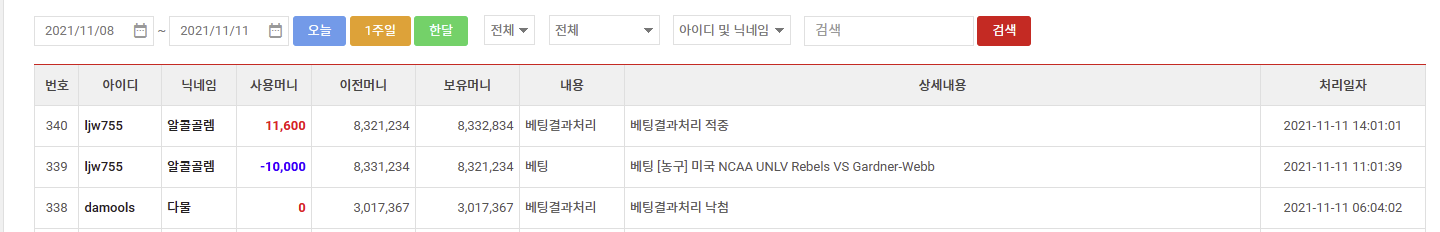 총판관리
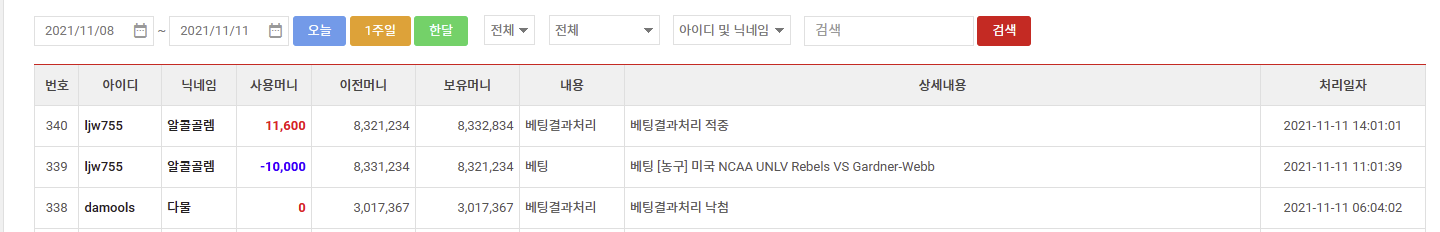 게임관리
2
2-1
머니관리
충전관리
환전관리
▲아이디 클릭시 회원상세정보 팝업 호출
머니사용이력
3
1-2
배팅결과처리 정산 (게임결과 표시) (낙첨인 경우만  ‘낙첨’  표시)
충전
환전
배팅
배팅취소
배팅결과처리
이벤트충전
이벤트차감
충전요청
환전요청
계좌조회
충전요청취소
환전요청취소
관리자충전
관리자회수
관리자환전회수
정산취소
충전대기
환전요청대기
코인충전요청
코인충전완료
데이터복구
기타
포인트전환이력
SMS입금이력
사이트관리
통계관리
게시판관리
On-Off운영툴
나가기
최소 메뉴 녹색과 연두색으로 표기
회원관리
총판관리
1-1
1-2
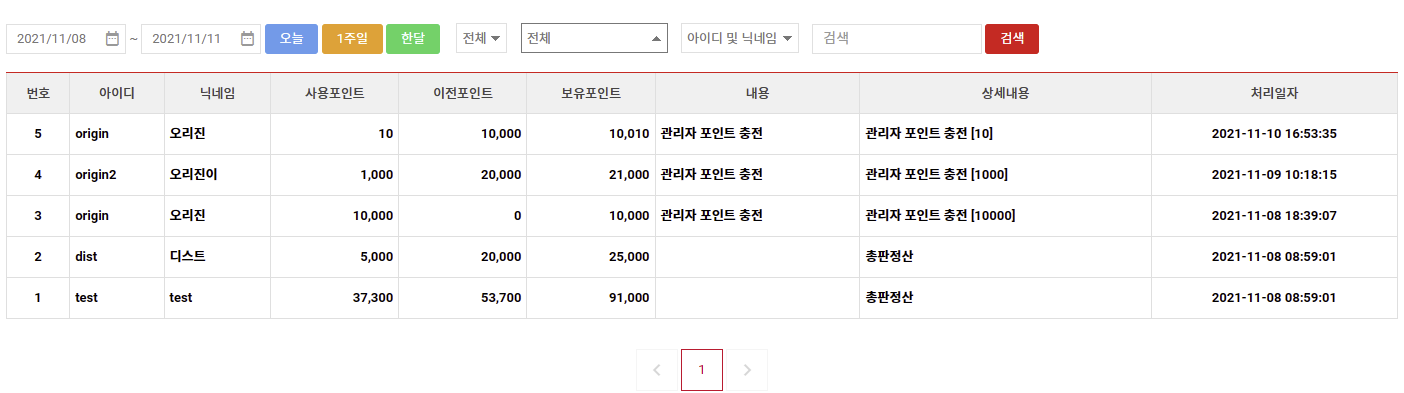 1
게임관리
머니관리
충전관리
환전관리
머니사용이력
▲아이디 클릭시 회원상세정보 팝업 호출
포인트전환이력
SMS입금이력
사이트관리
통계관리
게시판관리
On-Off운영툴
나가기
최소 메뉴 녹색과 연두색으로 표기
회원관리
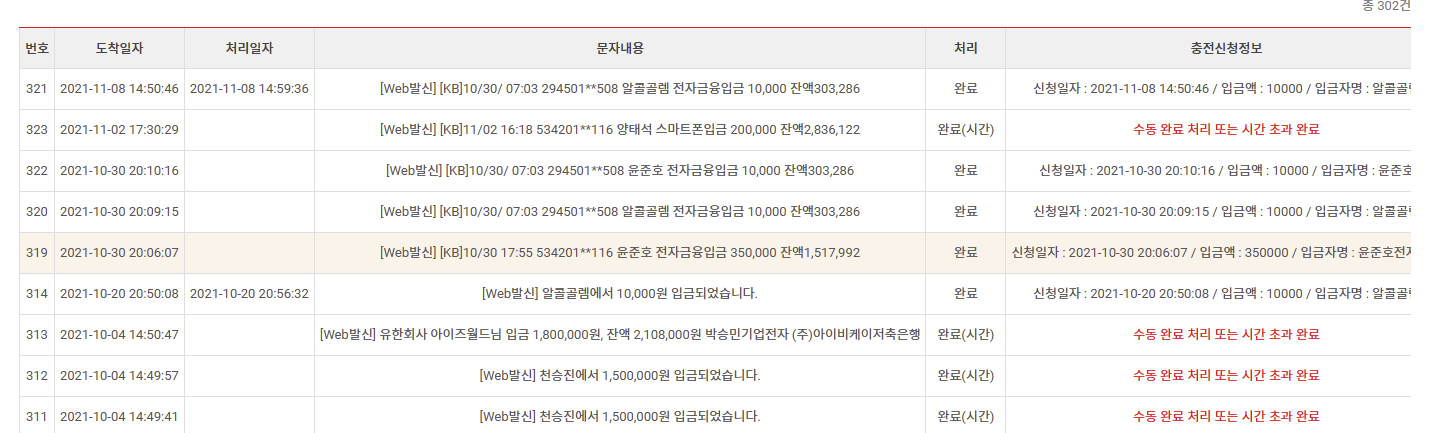 총판관리
게임관리
머니관리
충전관리
환전관리
머니사용이력
포인트전환이력
SMS입금이력
사이트관리
통계관리
게시판관리
On-Off운영툴
나가기
최소 메뉴 녹색과 연두색으로 표기
회원관리
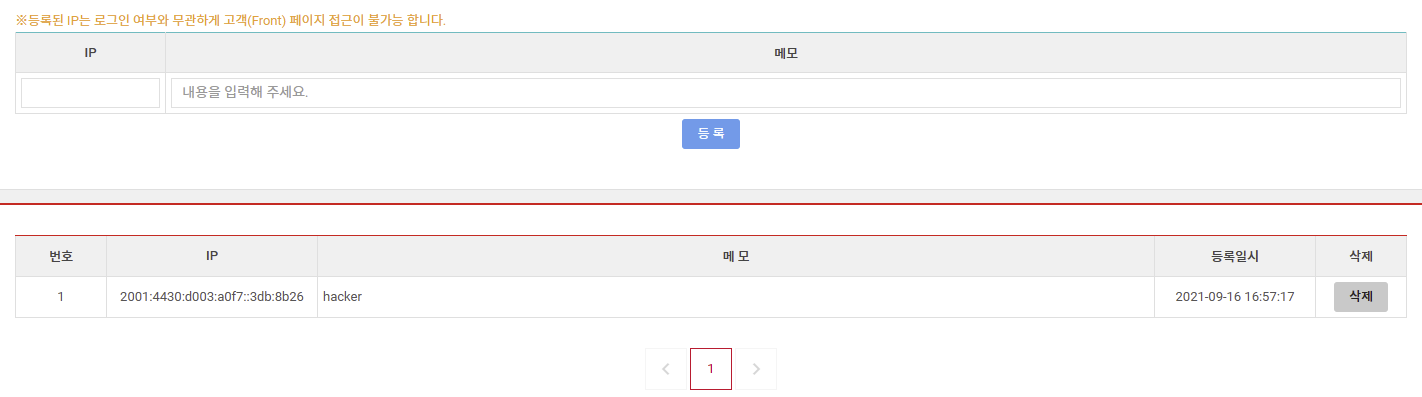 총판관리
1
게임관리
머니관리
2
사이트관리
개별 IP차단관리
레벨별계좌설정
레벨별충전설정
레벨별포인트설정
이벤트충전설정
사이트 설정
통계관리
게시판관리
On-Off운영툴
나가기
최소 메뉴 녹색과 연두색으로 표기
회원관리
레벨별 계좌설정
총판관리
1-1
1-2
1-3
1-4
1
게임관리
국민
000000000
000000000
국민은행                  ▼
머니관리
000000000
000000000
국민
국민은행                  ▼
사이트관리
국민은행                  ▼
000000000
000000000
국민
000000000
000000000
국민
국민은행                  ▼
개별 IP차단관리
000000000
000000000
국민
국민은행                  ▼
레벨별계좌설정
000000000
000000000
국민은행                  ▼
국민
레벨별충전설정
000000000
000000000
국민은행                  ▼
국민
레벨별포인트설정
000000000
000000000
국민은행                  ▼
국민
000000000
000000000
국민
국민은행                  ▼
이벤트충전설정
000000000
000000000
국민
국민은행                  ▼
사이트 설정
1-5
등록
통계관리
게시판관리
On-Off운영툴
나가기
최소 메뉴 녹색과 연두색으로 표기
회원관리
레벨별 충전설정
총판관리
1-1
1-2
1-3
1
게임관리
캐쉬 충전신청
수정
코인                   ▼
머니관리
수정
캐쉬 충전신청
코인                  ▼
사이트관리
캐쉬                  ▼
수정
캐쉬 충전신청
수정
캐쉬 충전신청
캐쉬                  ▼
개별 IP차단관리
수정
캐쉬 충전신청
캐쉬                 ▼
레벨별계좌설정
수정
캐쉬                  ▼
캐쉬 충전신청
레벨별충전설정
수정
캐쉬                  ▼
캐쉬 충전신청
레벨별포인트설정
수정
캐쉬                  ▼
캐쉬 충전신청
수정
캐쉬 충전신청
가상계좌                  ▼
이벤트충전설정
수정
캐쉬 충전신청
캐쉬                  ▼
사이트 설정
통계관리
게시판관리
On-Off운영툴
나가기
최소 메뉴 녹색과 연두색으로 표기
회원관리
레벨별 포인트 설정
총판관리
1
저장
게임관리
* 가입 첫충 보너스 %입력
머니관리
2
3
4
5
사이트관리
개별 IP차단관리
레벨별계좌설정
레벨별충전설정
레벨별포인트설정
이벤트충전설정
사이트 설정
통계관리
게시판관리
등록
On-Off운영툴
나가기
최소 메뉴 녹색과 연두색으로 표기
회원관리
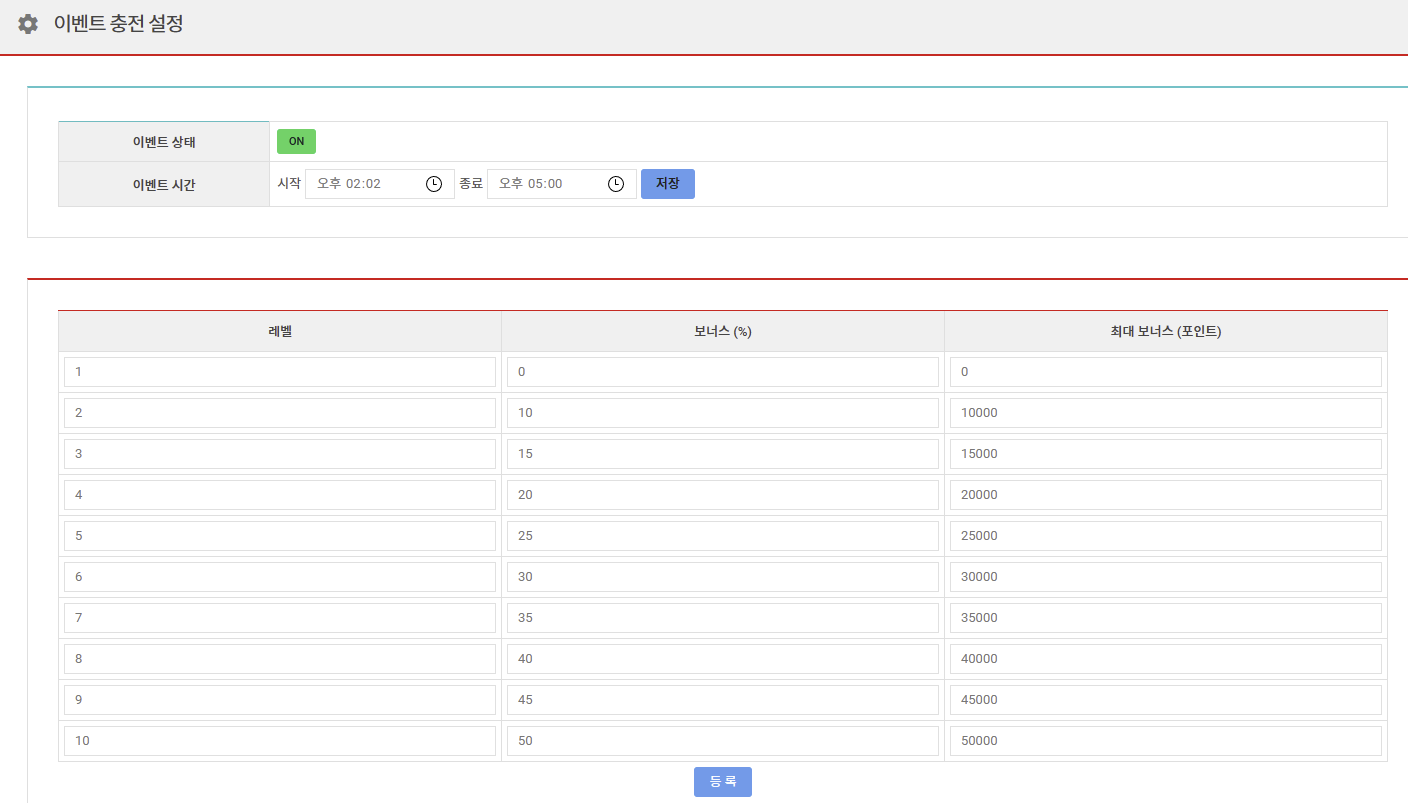 총판관리
게임관리
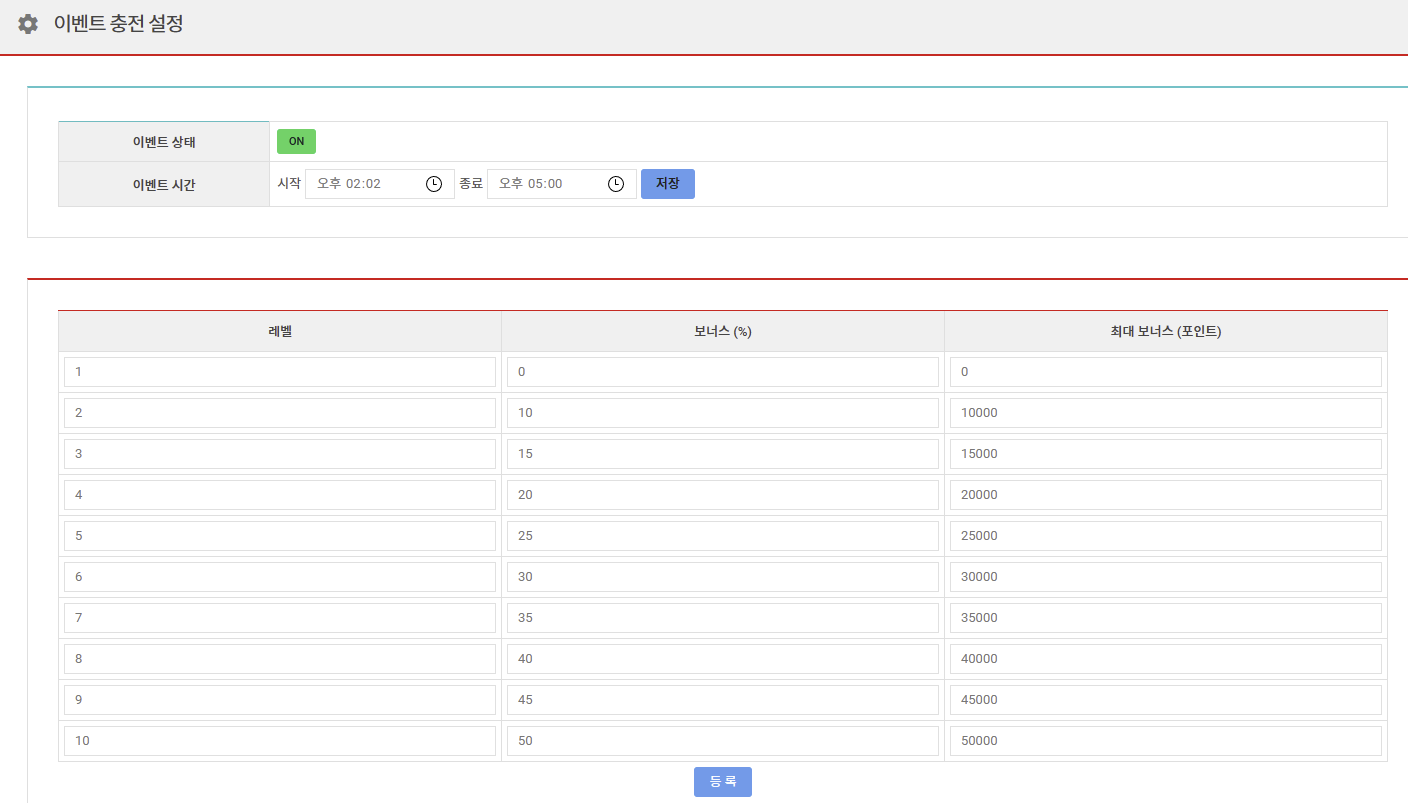 1
머니관리
2
사이트관리
개별 IP차단관리
레벨별계좌설정
레벨별충전설정
레벨별포인트설정
이벤트충전설정
사이트 설정
통계관리
게시판관리
On-Off운영툴
나가기
최소 메뉴 녹색과 연두색으로 표기
회원관리
총판관리
전체 저장
게임관리
저장
머니관리
사이트관리
개별 IP차단관리
레벨별계좌설정
레벨별충전설정
레벨별포인트설정
이벤트충전설정
사이트 설정
통계관리
게시판관리
On-Off운영툴
나가기
최소 메뉴 녹색과 연두색으로 표기
회원관리
날짜별 현황
1-1
총판관리
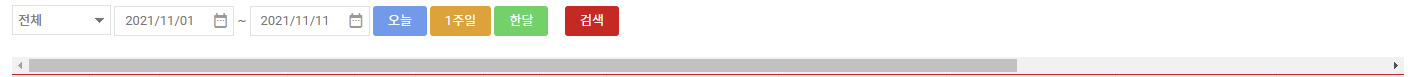 1
게임관리
머니관리
사이트관리
통계관리
날짜별 현황
정산보고서
게시판관리
On-Off운영툴
나가기
최소 메뉴 녹색과 연두색으로 표기
회원관리
정산보고서
1-1
총판관리
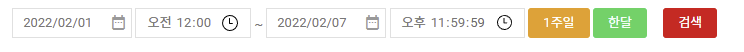 1
게임관리
2
머니관리
사이트관리
통계관리
3
날짜별 현황
정산보고서
게시판관리
On-Off운영툴
나가기
최소 메뉴 녹색과 연두색으로 표기
회원관리
공지관리
1-1
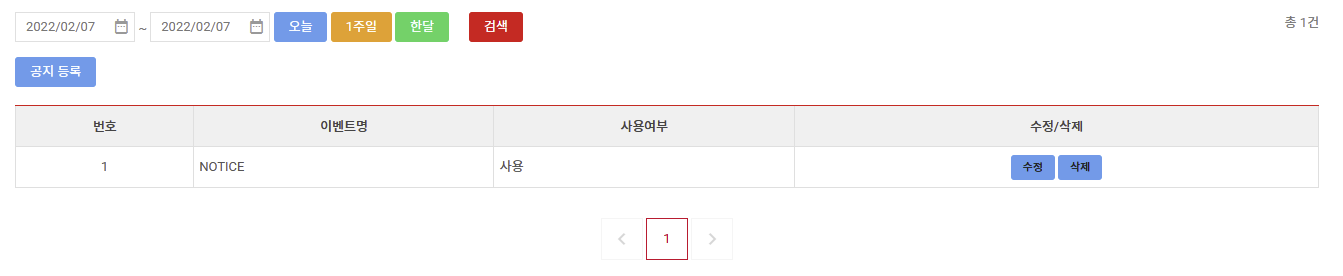 총판관리
1
1-2
게임관리
머니관리
1-3
1-4
사이트관리
통계관리
게시판관리
공지사항
고객센터
템플릿관리
On-Off운영툴
나가기
최소 메뉴 녹색과 연두색으로 표기
회원관리
고객센터
1-1
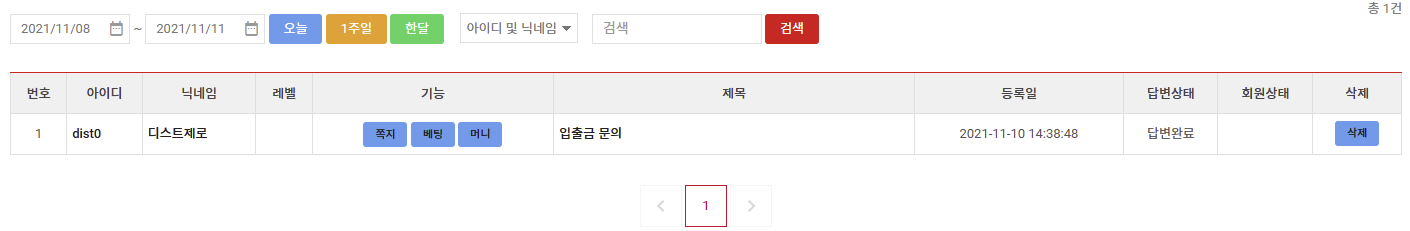 총판관리
1
게임관리
2
머니관리
2-1
2-2
2-3
2-4
2-5
2-6
2-7
사이트관리
통계관리
게시판관리
게시판
고객센터
템플릿관리
On-Off운영툴
나가기
최소 메뉴 녹색과 연두색으로 표기
회원관리
템플릿 관리
1-2
1-1
총판관리
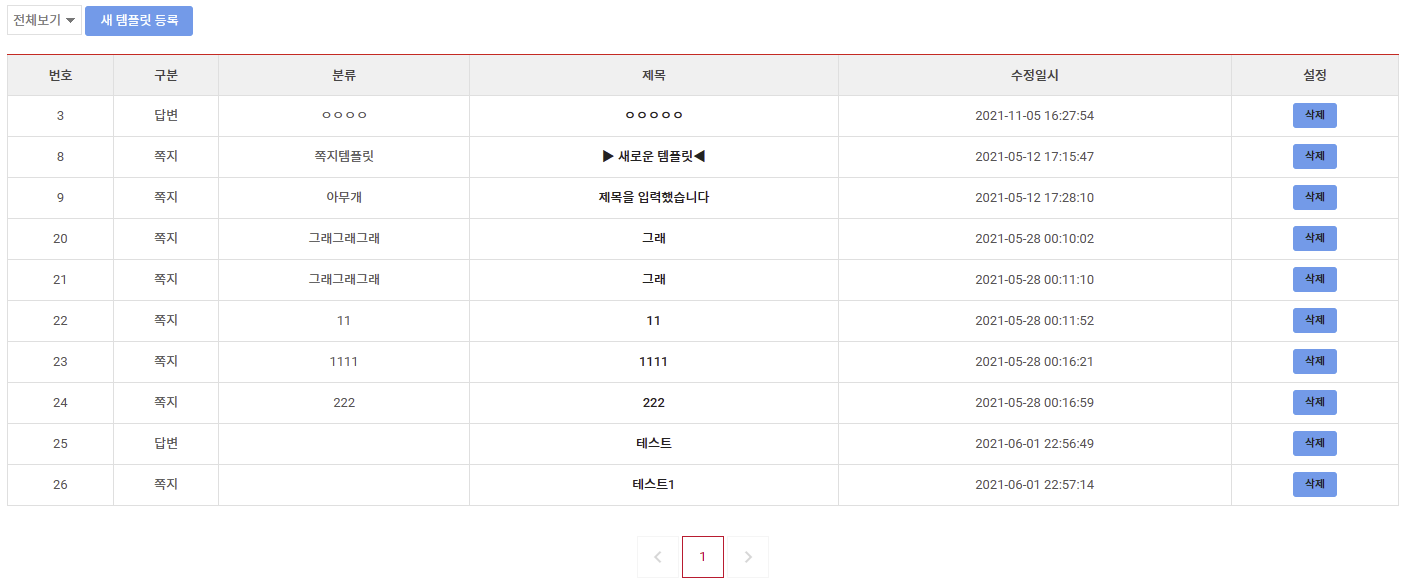 1
게임관리
1-3
1-4
머니관리
사이트관리
통계관리
게시판관리
게시판
고객센터
템플릿관리